CSC141 Introduction  to Computer Programming
Teacher:
AHMED MUMTAZ MUSTEHSAN

Lecture - 3
Problem Solving and ImplementationA programming task can be divided into two phases:1.	Problem solving	Define :  Clearly describe a problem 	Design its solution: Produce an ordered sequence of 	steps that describe solution to the problem; 	2.	Implementation phase	Implement the program in some programming 	language	write code, compile, link, Test & Debug
Developing a program
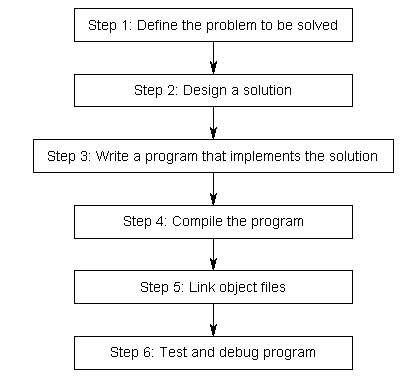 Problem solving 
Phase





Implementation phase
Defining a Problem:Break the definition of the problem down into manageable steps. Example; input, Processing; Output
Input ; 		Read the temperature from keyboard
Processing;	Test the Temperature below or above 		freezing
Output;	Display the result on Screen

Users:		Identify the users.

Feasibility & Implementation.
Design the solution
Algorithm
A sequence of language independent steps which may be followed to solve a problem.  An Algorithm can be developed with a:

Pseudo Code
Flowchart
Preferably using control Structures.
Algorithm
Pseudo code
Pseudo code is a method of designing a program using English like statement to describe the logic and processing flow.

There are no real rules;  organizations follow their own standards. Conveniently  understood and exchanged between  IT professionals.
Defining a Problem:Break the definition of the problem down into manageable steps; Input, Processing; Output
Example -1:

Read in the temperature. If the temperature is less than 32 indicate below freezing on the screen. Else if the temperature is above freezing then indicate the same on the monitor screen. 


Divide the above problem into manageable parts.
Input ; 		Read the temperature from keyboard
Processing;	Test the Temperature below or above 		freezing
Output;	Display the result on Screen
Algorithm
Pseudo code

Example -1:
Read the Temp
if (Temp < 32) then
Print “BELOW FREEZING”
else
Print “ABOVE FREEZING”
endif
Algorithm
Flowchart
Diagrammatic  or Graphical representations of steps for solving the given problem.  
Use standard symbols developed by  ANSI (American National Standard Institute)
Building Blocks of Flowchart
Start and End Symbols
Connector
Arrows (indicate flow of control)

Processing Steps

Input/Output

Decision
CSC 141 Introduction to computer programming
Defining a Problem:Break the definition of the problem down into manageable steps; Input, Processing; Output
Example -1:

Read in the temperature. If the temperature is less than 32 indicate below freezing on the screen. Else if the temperature is above freezing then indicate the same on the monitor screen. 


Divide the above problem into manageable parts.
Input ; 		Read the temperature from keyboard
Processing;	Test the Temperature below or above 		freezing
Output;	Display the result on Screen
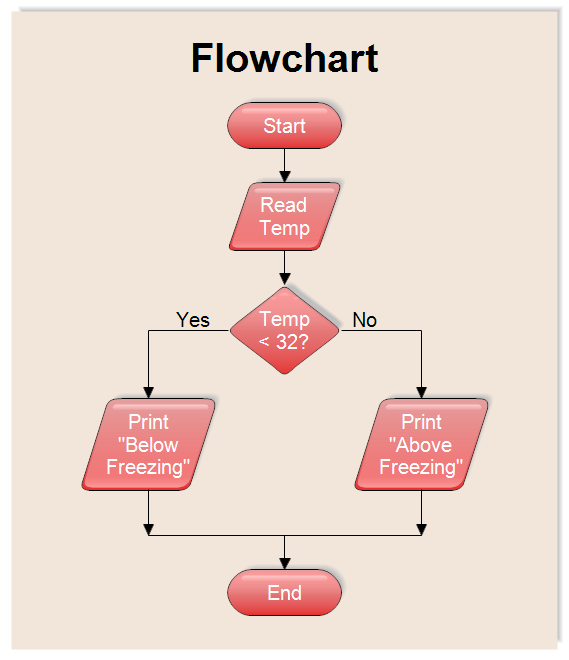 Define The ProblemExample-2;Determine the sum of first 50 natural numbers.Break into stepsInput – NilProcessing:  Sum the numbers from 1 to 50Output - Sum
CSC 141 Introduction to computer programming
Design the SolutionExample-2;Determine the sum of first 50 natural numbers.Algorithm; Pseudo Code1.   	Set N=1	Set Sum = 02. 	Repeat step 3 & 4 while N <= 503.	Sum = Sum + N   4.	N = N + 15.	Print Sum 6.	end
CSC 141 Introduction to computer programming
Design the SolutionExample-2; Determine the sum of first 50 natural numbers.Algorithm;  Flow Chart
Start
Sum=0
N=1
N≤50
N
Sum=Sum+N
N=N+1
Y
Print Sum
End
CSC 141 Introduction to computer programming
Example-3:Determine the factorial of input number
CSC 141 Introduction to computer programming
Define The ProblemExample-3; Determine the factorial of input number.Break into stepsInput –  Number is NProcessing:  Factorial  = N x N-1 x N-2 x N-3 ……. 3 x 2 x 1Output - Factorial
CSC 141 Introduction to computer programming
Design the SolutionExample-3; Determine the factorial of an input number.		(assume number is positive)Algorithm; Pseudo Code1.   	 Set Factorial = 12.	Read N from keyboard3. 	if ( N = 0 ) goto step 64.  	 Factorial = Factorial x N5.	N = N – 1 ; goto step 36.	Print  Factorial 5. 	end
CSC 141 Introduction to computer programming
Design the SolutionDetermine the factorial of an input number.Algorithm; Flowchart
Start
Read N
Fact =1
N  = 0
Y
N
Print Fact
Fact =Fact *N
End
N=N-1
CSC 141 Introduction to computer programming
Control Structure:
Definition;
A control structure or logic structure is a structure that controls the logical sequence in which the instructions are executed. Three types of control structure are used:

Sequence
Selection
Iteration ( or loop)
Developing a program
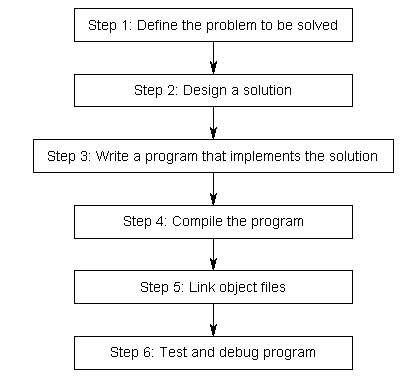 Problem solving 
Phase





Implementation phase
Implementation Phase
Write a program  (source code)
Compile a program (source code to Object code)
Link a Program  ( Object code to Executable code)
Test and Debug the Program (rectify the errors in the program)
CSC 141 Introduction to computer programming
Write a code
Create a source code we need an editor
Line editor   ---  line by line editing
Screen editor ---  note pad, word pad, customized editor
After writing the code we save the code with file extension 
	e.g .c  .cpp
CSC 141 Introduction to computer programming
Compile a program
source code to Object code
We need a compiler e.g FORTRAN, PASCAL or C
It converts user readable code to machine readable code
Cannot be executed because different sections are not mapped together, say not linked together
CSC 141 Introduction to computer programming
Link a Program
Object code to executable code 
first.obj to  first.exe 
Can be executed because different sections are mapped together.
Execute the code by simply typing the name of file
	first.exe or even first
CSC 141 Introduction to computer programming
Test and Debug the program
Rectifying logical errors in the code, manually or  may Use debugger for the assistance. A debugger may:
Execute the code line by line or block by block or in one go
Examine the contents of variables and registers at each step
Examining the flow of control structure by tracing code step by step.
CSC 141 Introduction to computer programming
Program Execution
Two ways:1.  	Use command prompt e.g  DOS or UNIX 	command prompt2.	Use Integrated Development Environment
Command prompt
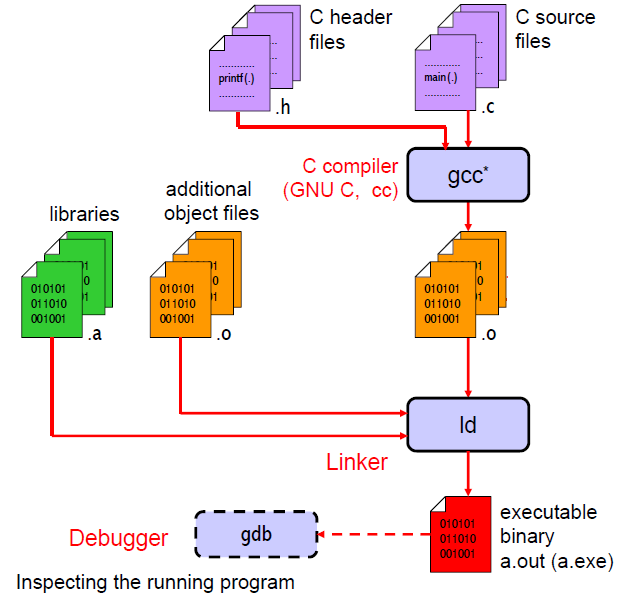 Integrated Development Environment (IDE)
1.  A source code editor 	2. A compiler and / or an interpreter3. Build automation tools4. A Debugger
Compiler –   translates complete code in one go
Interpreter –translates code one line at a time
Program is created in
the editor and stored
on disk.
Preprocessor program
processes the code.
Compiler creates
object code and stores
it on disk.
Compiler
Linker link the libraries with object code performs address calculations map the variables and produces the .exe file
Primary
Memory
Loader
Loader puts program
in memory.
Primary
Memory
CPU takes each
instruction and
executes it, and
store new data
values as the program
executes.
Preprocessor
Linker
Editor
Disk
Disk
Disk
Disk
Disk
CPU
.
.
.
.
.
.
.
.
.
.
.
.
Typical C environment